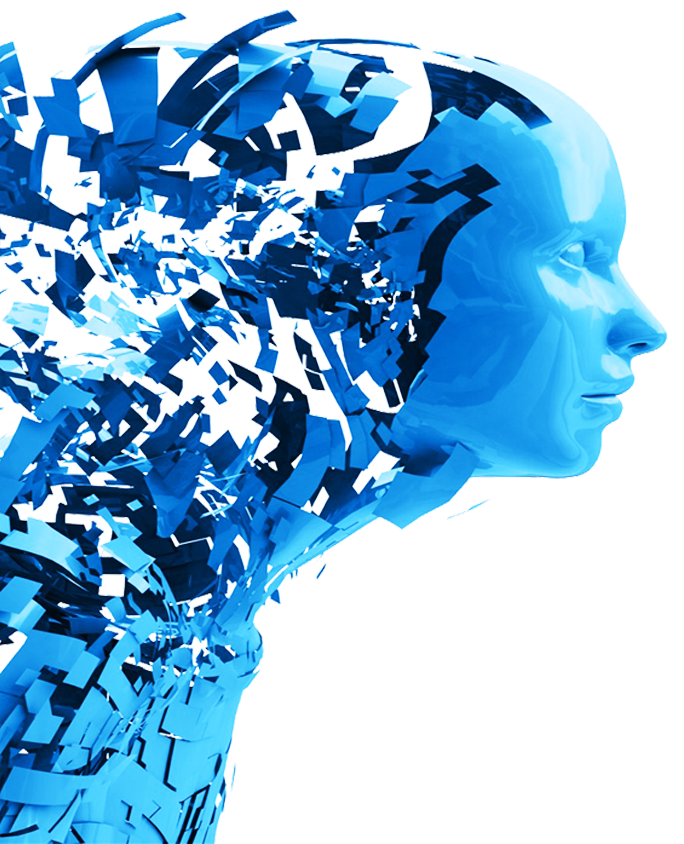 20XX
企业宣传大数据云计算
企业宣传 · 大数据 · 云计算 · 科技公司 · 企业介绍
姓名：xiazaii  日期：20XX.X.X
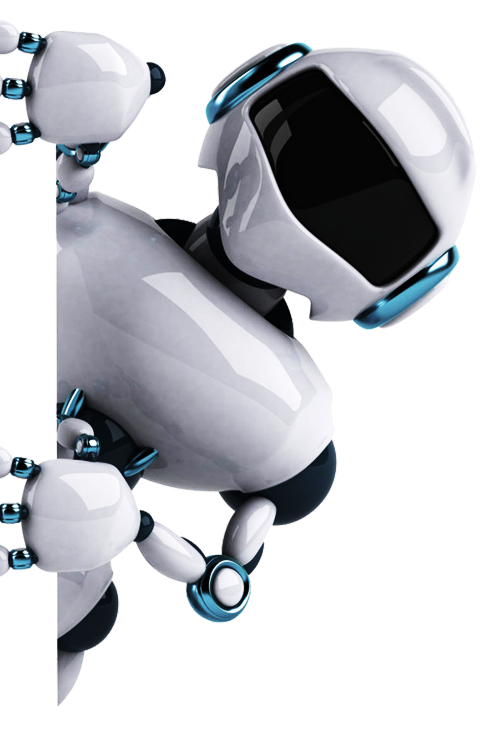 点击添加主要文字内容
03
05
02
01
04
点击添加主要文字内容
目
点击添加主要文字内容
录
CONTENTS
点击添加主要文字内容
点击添加主要文字内容
01
点击添加内容
点击这里添加重点文字说明内容点击这里添加重点文字说明内容点击这里添加重点文字说明内容点击这里添加重点文字说明内容
点击添加标题内容
点击添加文字内容
在此录入图表的描述说明，在此录入图表的描述说明，在此录入上述图表的描述说明。
点击添加文字内容
在此录入图表的描述说明，在此录入图表的描述说明。
点击添加文字内容
在此录入图表的描述说明，在此录入图表的描述说明。
点击添加文字内容
在此录入图表的描述说明，在此录入上述图表的描述说明，在此录入上述图表的描述说明。
03
01
05
02
06
04
点击添加标题内容
添加标题
在此录入上述图表的综合描述说明，在此录入上述图表的综合描述说明。
添加标题
在此录入上述图表的描述说明，在此录入上述图表的描述说明。
添加标题
在此录入上述图表的描述说明，在此录入上述图表的描述说明。
添加标题
添加标题
在此录入上述图表的描述说明，在此录入上述图表的描述说明。
在此录入上述图表的描述说明，在此录入上述图表的描述说明。
添加标题
在此录入上述图表的描述说明，在此录入上述图表的描述说明。
点击添加标题内容
添加内容
添加内容
在此录入上述图表的描述说明，在此录入上述图表的描述说明，在此录入上述图表的描述说明。
在此录入上述图表的描述说明，在此录入上述图表的描述说明，在此录入上述图表的描述说明。
在此录入图表的综合描述说明。在此录入上述图表的综合描述说明，在此录入上述图表的综合描述说明，在此录入上述图表的综合描述说明，在此录入上述图表的综合描述说明，在此录入上述图表的综合描述说明。
在此录入上述图表的描述说明，在此录入上述图表的描述说明，在此录入上述图表的描述说明。
在此录入上述图表的描述说明，在此录入上述图表的描述说明，在此录入上述图表的描述说明。
添加内容
添加内容
点击添加标题内容
在此录入图表的综合描述说明。在此录入上述图表的综合描述说明，在此录入上述图表的综合描述说明，在此录入上述图表的综合描述说明，在此录入上述图表的综合描述说明，在此录入上述图表的综合描述说明。
添加标题
点击输入图表的描述说明
添加标题
点击输入图表的描述说明
添加标题
点击输入图表的描述说明
添加标题
点击输入图表的描述说明
点击添加标题内容
输入内容
输入内容
在此录入图表的描述说明，在此录入图表的描述说明，在此录入图表的描述说明。
在此录入图表的描述说明，在此录入图表的描述说明，在此录入图表的描述说明。
输入内容
输入内容
在此录入图表的描述说明在此录入图表的描述说明在此录入图表的描述说明
在此录入图表的描述说明在此录入图表的描述说明在此录入图表的描述说明
输入内容
输入内容
在此录入图表的描述说明，在此录入图表的描述说明，在此录入图表的描述说明。
在此录入图表的描述说明，在此录入图表的描述说明，在此录入图表的描述说明。
02
点击添加内容
点击这里添加重点文字说明内容点击这里添加重点文字说明内容点击这里添加重点文字说明内容点击这里添加重点文字说明内容
点击添加标题内容
添加内容
添加内容
添加内容
点击添加文字内容点击添加文字内容点击添加
点击添加文字内容点击添加文字内容点击添加
点击添加文字内容点击添加文字内容点击添加
点击添加文字内容点击添加文字内容点击添加
点击添加文字内容点击添加文字内容点击添加
点击添加文字内容点击添加文字内容点击添加
点击添加标题内容
添加标题
添加标题
添加标题
在此录入本图表的综合描述说明，在此录入本图表的综合描述说明。
在此录入本图表的综合描述说明，在此录入本图表的综合描述说明。
在此录入本图表的综合描述说明，在此录入本图表的综合描述说明。
TEXT HERE
TEXT HERE
TEXT HERE
点击添加标题内容
TEXT HERE
TEXT HERE
TEXT HERE
TEXT HERE
TEXT HERE
TEXT HERE
TEXT HERE
TEXT HERE
TEXT HERE
添加标题
在此录入上述图表的描述说明，在此录入上述图表的描述说明。
添加标题
在此录入上述图表的描述说明，在此录入上述图表的描述说明。
添加标题
在此录入上述图表的描述说明，在此录入上述图表的描述说明。
点击添加标题内容
添加主题
点击添加文字内容文字描述，总结概点击添加文字内容点击括，内容大纲
添加主题
右键点击图片选择设置图片格式可直接替换图片，在此录入上述图表的综合描述说明，在此录入上述图表的综合分析说明，在此录入上述图表的综合分析说明，在此录入上述图表的综合分析说明。
03
点击添加内容
点击这里添加重点文字说明内容点击这里添加重点文字说明内容点击这里添加重点文字说明内容点击这里添加重点文字说明内容
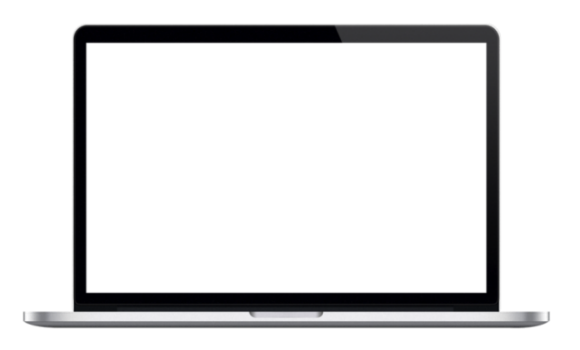 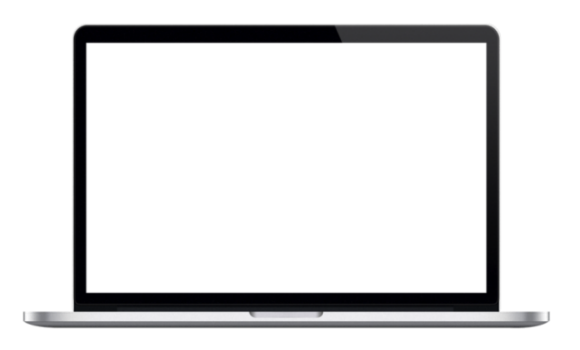 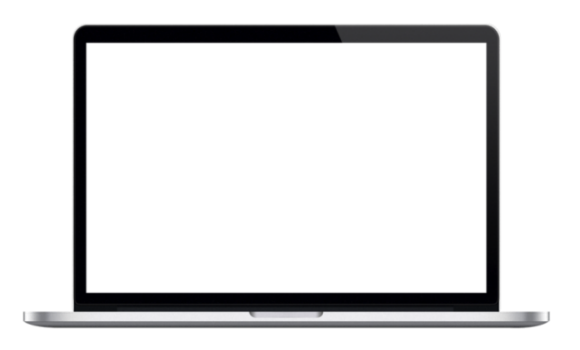 点击添加标题内容
点击在此录入上述图表的综合描述说明，在此录入上述图表的综合描述说明。在此录入上述图表的综合描述说明，在此录入上述图表的综合描述说明，在此录入上述图表的综合描述说明。点击添加文字内容点击添加文字内容
点击添加内容
点击添加内容
点击添加内容
在此录入上述图表的描述说明，在此录入上述图表的描述说明，在此录入上述图表的描述说明。
在此录入上述图表的描述说明，在此录入上述图表的描述说明，在此录入上述图表的描述说明。
在此录入上述图表的描述说明，在此录入上述图表的描述说明，在此录入上述图表的描述说明。
添加内容
点击添加标题内容
添加内容
添加内容
添加内容
点击添加描述总结
点击添加描述总结
添加主要内容
在此录入上述图表的综合描述说明，在此录入上述图表的综合描述说明，在此录入上述图表的综合描述说明，在此录入上述图表的综合描述说明，在此录入上述图表的综合描述说明。
点击添加描述总结
点击添加描述总结
1    点击添加文字内容
2    点击添加文字内容
3    点击添加文字内容
点击添加标题内容
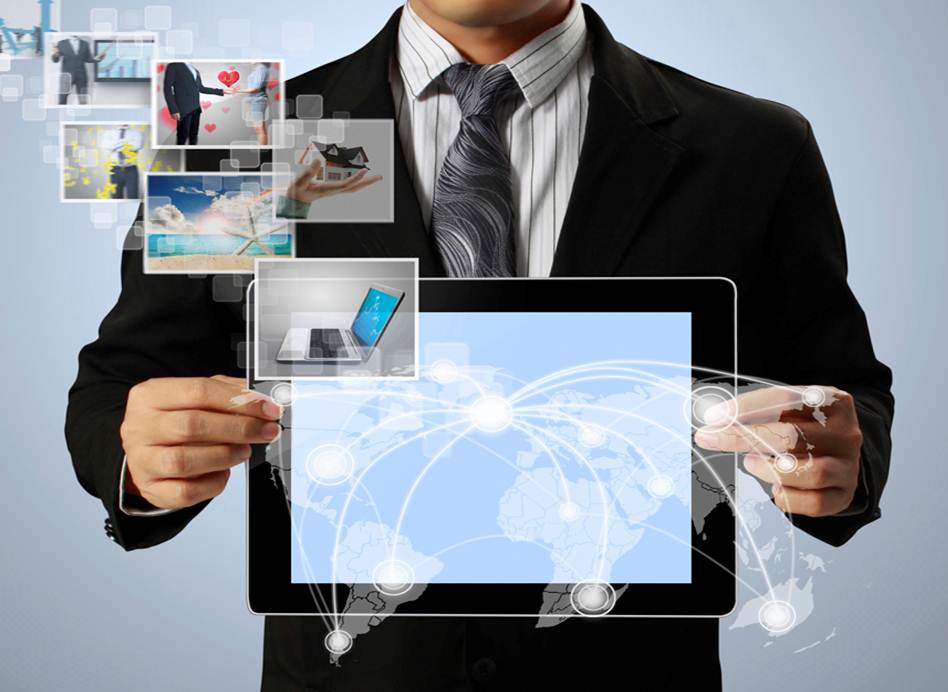 在此录入上述图表的综合分析说明，在此录入上述图表的综合分析说明，在此录入上述图表的综合分析说明。
在此录入上述图表的综合分析说明，在此录入上述图表的综合分析说明。
在此录入上述图表的综合分析说明，在此录入上述图表的综合分析说明，在此录入上述图表的综合分析说明。
点击添加标题内容
添加文本
添加文本
您的内容打在这里，或者通过复制您的文本后。
您的内容打在这里，或者通过复制您的文本后。
添加文本
存在
不足
添加文本
您的内容打在这里，或者通过复制您的文本后。
您的内容打在这里，或者通过复制您的文本后。
添加文本
添加文本
您的内容打在这里，或者通过复制您的文本后。
您的内容打在这里，或者通过复制您的文本后。
04
点击添加内容
点击这里添加重点文字说明内容点击这里添加重点文字说明内容点击这里添加重点文字说明内容点击这里添加重点文字说明内容
点击添加标题内容
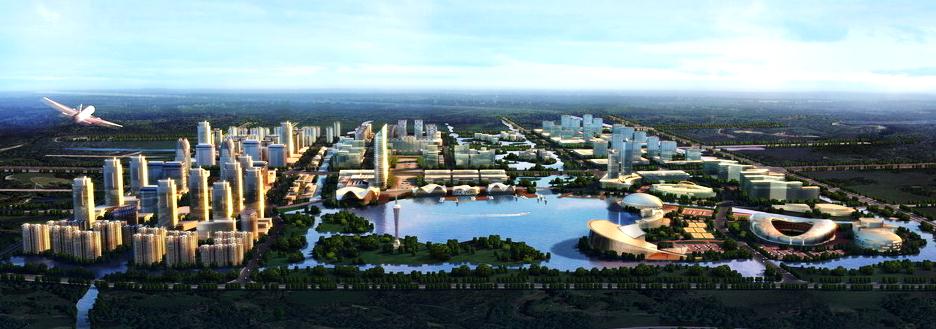 右键点击图片选择设置图片格式可直接替换图片。
您可以点击文字框输入您的描述说明，或者通过复制粘贴，在此录入上述图表的综合描述说明。
在此录入上述图表的综合描述说明，在此录入上述图表的综合描述说明，在此录入上述图表的综合描述说明，在此录入上述图表的综合描述说明，在此录入上述图表的综合描述说明 。
在此录入上述图表的综合描述说明，在此录入上述图表的综合描述说明。在此录入上述图表的综合描述说明，在此录入上述图表的描述说明，在此录入上述图表的综合描述说明，在此录入上述图表的综合描述说明。在此录入上述图表的综合描述说明，在此录入上述图表的综合描述说明。在此录入上述图表的综合描述说明。
点击添加标题内容
点击此处输入内容
Step
01
在此录入上述图表的综合描述说明，在此录入上述图表的综合描述说明，在此录入上述图表的综合描述说明，在此录入上述图表的综合描述说明。
点击输入内容
点击此处输入内容
Step
02
Step
03
在此录入上述图表的综合描述说明，在此录入上述图表的综合描述说明。
在此录入上述图表的综合描述说明，在此录入上述图表的综合描述说明，在此录入上述图表的综合描述说明。
点击添加标题内容
在此处添加小标题
在此处添加小标题
在此处添加小标题
在此处添加小标题
请在此添加正文并根据需要调整字体大小，建议采用1.5倍行距和两端对齐方式。请在此添加正文并根据需要调整字体大小。
请在此添加正文并根据需要调整字体大小，建议采用1.5倍行距和两端对齐方式。请在此添加正文并根据需要调整字体大小。
请在此添加正文并根据需要调整字体大小，建议采用1.5倍行距和两端对齐方式。请在此添加正文并根据需要调整字体大小。
请在此添加正文并根据需要调整字体大小，建议采用1.5倍行距和两端对齐方式。请在此添加正文并根据需要调整字体大小。
点击添加标题内容
添加标题
添加标题
点击添加文字内容点击添加文字内容点击添加文字内容点击添加文字内容
点击添加文字内容点击添加文字内容点击添加文字内容点击添加文字内容
添加标题
点击添加文字内容点击添加文字内容点击添加文字内容点击添加文字内容
添加标题
添加标题
点击添加文字内容点击添加文字内容点击添加文字内容点击添加文字内容
添加标题
点击添加文字内容点击添加文字内容点击添加文字内容点击添加文字内容
点击添加文字内容点击添加文字内容点击添加文字内容点击添加文字内容
05
点击添加内容
点击这里添加重点文字说明内容点击这里添加重点文字说明内容点击这里添加重点文字说明内容点击这里添加重点文字说明内容
点击添加标题内容
1
点击添加文字内容点击添加文字内容点击添加文字内容添加内容
添加标题
2
点击添加文字内容点击添加文字内容点击添加文字内容添加内容
添加标题
点击添加文字内容点击添加文字内容点击添加文字内容添加内容
3
添加标题
点击添加文字内容点击添加文字内容点击添加文字内容添加内容
添加标题
4
点击添加标题内容
添加标题
在此录入上述图表的综合描述说明，在此录入上述图表的综合描述说明，在此录入上述图表的综合描述说明，在此录入上述图表的综合描述说明，在此录入上述图表的综合描述说明
添加标题
添加标题
添加标题
添加标题
在此录入上述图表的描述说明，在此录入上述图表的描述说明。
在此录入上述图表的描述说明，在此录入上述图表的描述说明。
在此录入上述图表的描述说明，在此录入上述图表的描述说明。
在此录入上述图表的描述说明，在此录入上述图表的描述说明。
点击添加标题内容
在此录入上述图表的综合描述说明，在此录入上述图表的描述说明。在此录入上述图表的综合描述说明，在此录入上述图表的综合描述说明，在此录入上述图表的综合描述说明。点击添加文字内容点击添加文字内容添加内容。
40%
30%
50%
80%
50%
70%
20%
60%
点击添加内容
点击添加内容
点击添加内容
点击添加内容
点击添加标题内容
在此录入上述图表的综合描述说明，在此录入上述图表的综合描述说明，在此录入上述图表的综合描述说明，在此录入上述图表的综合描述说明，在此录入上述图表的综合描述说明。在此录入上述图表的综合描述说明，在此录入上述图表的综合描述说明，在此录入上述图表的综合描述说明，在此录入上述图表的综合描述说明，在此录入上述图表的综合描述说明。
添加标题
添加标题
在此录入上述图表的描述说明，在此录入上述图表的描述说明。
在此录入上述图表的描述说明，在此录入上述图表的描述说明。
添加标题
添加标题
在此录入上述图表的描述说明，在此录入上述图表的描述说明。
在此录入上述图表的描述说明，在此录入上述图表的描述说明。
01
02
03
02
03
01
点击添加标题内容
添加标题
在此录入上述图表的描述说明，在此录入上述图表的描述说明，在此录入上述图表的描述说明。
添加标题
在此录入上述图表的描述说明，在此录入上述图表的描述说明。
添加标题
在此录入上述图表的描述说明，在此录入上述图表的描述说明，在此录入上述图表的描述说明。
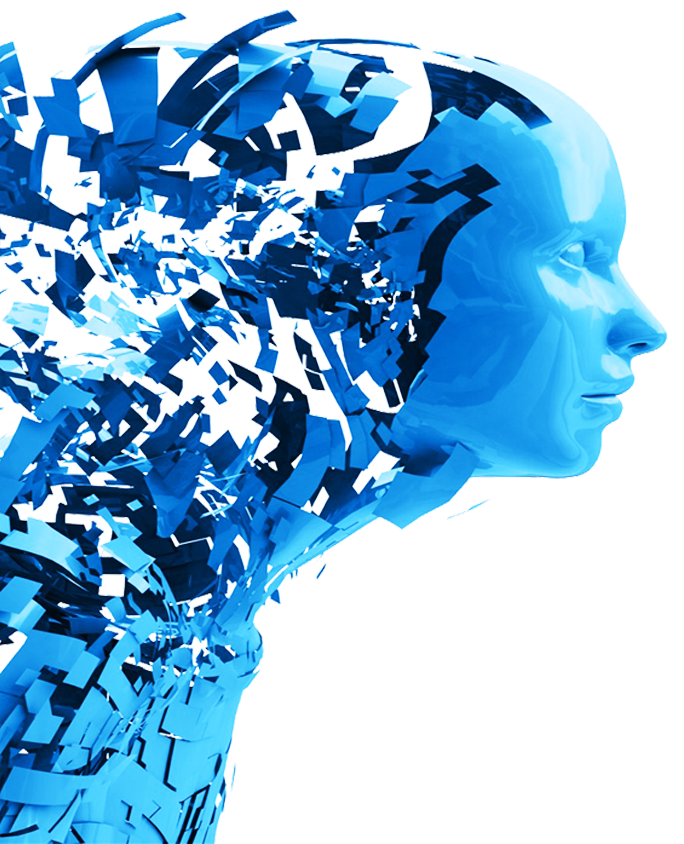 20XX
演示完毕 感谢观看
企业宣传 · 大数据 · 云计算 · 科技公司 · 企业介绍
姓名：xiazaii 日期：20XX.X.X